Sponsored by
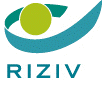 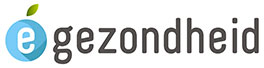 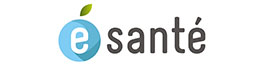 Health data: historiek en veiligheidsmaatregelen
20.11.2017, RIZIV-INAMI, Brussel/Bruxelles
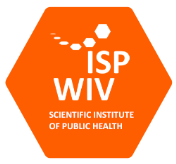 healthdata.be (1)
2014 – 2015: Consultatie zorgsector en hun ICT-dienstverleners (RSW, Abrumet, COZO, NEXUZ Health, …) voor opmaak generieke architectuur verzameling en ontsluiting gegevens.
12.12.2014: Voorstelling architectuur aan Werkgroep Architectuur van het Overlegcomité van de Gebruikers van het eHealth-platform: positief advies op 06.03.2015.
23.02.2015: Goedkeuring Samenwerkingsovereenkomst RIZIV – WIV door Verzekeringscomité:
“Artikel 4, §2: Basisprincipes van de gegevensverzameling: als verwerker ontvangt het healthdata-platform enkel gegevens waarvan de identificatoren door een “trusted third party” werden gepseudonimiseerd”.
21.04.2015: Sectoraal Comité Gezondheid verstrekt machtiging aan healthdata.be inzake technische architectuur.
22.04.2015: eHealth-platform keurt Uniek Dossier inzake technische architectuur goed.
30.04.2015: Samenwerkingsovereenkomst “healthdata.be” getekend  door RIZIV – WIV.
17.07.2015: Eerste bijeenkomst “Stuurgroep van het healthdata.be-platform”.
healthdata.be (2)
14.09.2015: UZA en UGent versturen gegevens Belgisch Register Mucoviscidose met software healthdata.be (HD4DP).
30.09.2015: 100% van de Algemene en Universitaire ziekenhuizen uitgerust met software HD4DP. Oa. integratie van HD4DP in X-Connect van RSW (en beheerd door RSW), in Nexuz Health, …
31.03.2017: Stuurgroep van healthdata.be-platform verstrekt positief advies voor de projecten evaluatie van de zorgtrajecten diabetes mellitus type 2 en chronische nierinsufficiëntie.
16.05.2017: Sectoraal Comité Gezondheid (Privacycommissie) verstrekt machtiging aan healthdata.be voor toepassing generieke architectuur bij extramurale zorgverstrekkers. 
16.05.2017: Sectoraal Comité Gezondheid (Privacycommissie) verstrekt machtiging aan healthdata.be voor “verzameling van gecodeerde persoonsgegevens die de gezondheid betreffen door huisartsen aan het Wetenschappelijk Instituut Volksgezondheid via het Healthdata-platform in het kader van de evaluatie van de zorgtrajecten diabetes mellitus type 2 en chronische nierinsufficiëntie”.
healthdata.be (3)
10.07.2017: Goedkeuring “Zorgtrajecten: 2e evaluatie, protocol gegevensoverdacht” door Nationale commissie artsen-ziekenfondsen.
“Art. 5. De huisarts maakt de gegevens over aan het Wetenschappelijk instituut Volksgezondheid met behulp van de beveiligde web toepassing HD4PrC, een door het healthdata-platform ontwikkelde generieke methode voor de uitwisseling van gecodeerde gegevens vanuit eerstelijnsactoren. Deze generieke werkwijze werd gemachtigd door het sectoraal comité van de gezondheid en sociale zaken (ref SCSZG/17/089).”
13.07.2017: Beheerscomité van het eHealth-platform keurt voorstel tot optimalisatie van de werkgroepen actief inzake eGezondheid, goed. De Stuurgroep van het healthdata.be-platform wordt een “permanente werkgroep” binnen het Overlegcomité van de gebruikers van het eHealth-platform
12.09.2017: Beheerscomité van het eHealthplatform keurt voorstel onderbrengen beheer van alle technische componenten van het healthdata.be-platform bij het Beheerscomité van het eHealthplatform, goed.
Security measures: separation between a) captation and b) encryption & messaging on applicative level
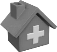 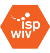 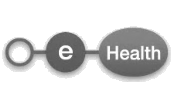 healthdata.be
HD4DP/PrC
HD4RES
DATAWAREHOUSE
HEALTHSTAT










Registration 
in Primary System
Data Captation
Secure Data Transfer and pseudonymisation of INSZ
Data Monitoring
Data Validation
Data Storage
Analysis
BI-Reporting
HIS, LIMS, EMD, … 
of data provider
Annotation & Correction Request
+
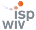 HD4DP
+
ETK – encryption module
As requested by the Working Group Architecture (12.12.2014), the messaging and encryption functionalities of the healthdata.be software (HD4DP, HD4PrC) were removed. The HD4DP/PrC software now connects with the messaging and encryption software of the health care provider (often third party, integrated in HIS/LIS or EMD). Due to this separation, healthdata.be has no influence or control on the “out” flow.
+
By 3rd party
eHBox client software
+
eHBox
Security measures: encrypted transfer of data using eHealthBox
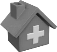 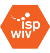 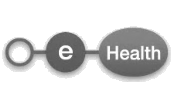 healthdata.be
HD4DP/PrC
HD4RES
DATAWAREHOUSE
HEALTHSTAT










Registration 
in Primary System
Data Captation
Secure Data Transfer and pseudonymisation of INSZ
Data Monitoring
Data Validation
Data Storage
Analysis
BI-Reporting
Annotation & Correction Request
Health care providers transfer the data towards healthdata.be using the secured eHealthbox of their institution or their own eHealthbox. This “message” is fully encrypted. The medical data inside the message receives a second encryption. The INSZ inside the message is not encrypted a second time. As a result, during transfer, unauthorized persons cannot read INSZ nor the medical data, and eHealth has only access to the INSZ (for pseudonymisation) but has no access to the medical data.
Security measures: pseudonymisation of INSZ by eHealth
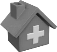 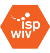 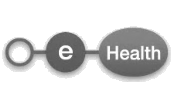 healthdata.be
HD4DP/PrC
HD4RES
DATAWAREHOUSE
HEALTHSTAT










Registration 
in Primary System
Data Captation
Secure Data Transfer and pseudonymisation of INSZ
Data Monitoring
Data Validation
Data Storage
Analysis
BI-Reporting
Annotation & Correction Request
The INSZ of a patient is processed by eHealth platform, with an pseudonymisation algorithm specific for healthdata.be. This PseudoID is transferred to healthdata.be, not the real INSZ. For quality purposes, a feedback flow with de-pseudonymisation is possible, but this process is not possible towards healthdata.be as receiver.
Security measures: second hashing of PseudoID by HD.be
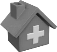 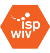 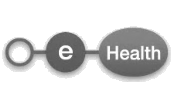 healthdata.be
HD4DP/PrC
HD4RES
DATAWAREHOUSE
HEALTHSTAT










Registration 
in Primary System
Data Captation
Secure Data Transfer and pseudonymisation of INSZ
Data Monitoring
Data Validation
Data Storage
Analysis
BI-Reporting
Annotation & Correction Request
The PseudoID of data that enter the “landing zone” of the data warehouse, is processed (by healthdata.be) with a project specific hashing. A researcher working for multiple projects cannot match the data of these projects.
Security measures: third hashing of PseudoID by HD.be
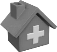 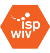 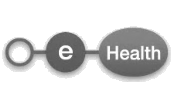 healthdata.be
HD4DP/PrC
HD4RES
DATAWAREHOUSE
HEALTHSTAT










Registration 
in Primary System
Data Captation
Secure Data Transfer and pseudonymisation of INSZ
Data Monitoring
Data Validation
Data Storage
Analysis
BI-Reporting
Annotation & Correction Request
The PseudoID of data that was stored at the data warehouse, is processed (by healthdata.be) with a analysis specific hashing. Researchers working on same and / or other project cannot match the data of these projects.
Security measures: only aggregated data on external servers
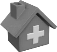 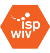 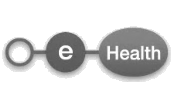 healthdata.be
HD4DP/PrC
HD4RES
DATAWAREHOUSE
HEALTHSTAT










Registration 
in Primary System
Data Captation
Secure Data Transfer and pseudonymisation of INSZ
Data Monitoring
Data Validation
Data Storage
Analysis
BI-Reporting
Annotation & Correction Request
On the reporting platform healthstat.be, running on external webservers, only aggregated data are available (= fully anonymized data).
Security measures:  Server Based Computing (SBC)
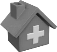 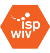 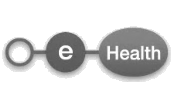 healthdata.be
HD4DP/PrC
HD4RES
DATAWAREHOUSE
HEALTHSTAT










Registration 
in Primary System
Data Captation
Secure Data Transfer and pseudonymisation of INSZ
Data Monitoring
Data Validation
Data Storage
Analysis
BI-Reporting
Annotation & Correction Request
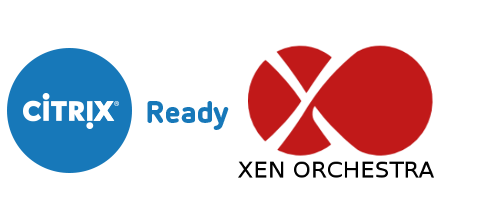 Researchers and healthdata.be collaborators work directly on the servers of HD4RES, the data warehouse and healthstat. No data is stored on local computers! Only development of non-data applications can be done on local computers (client based computing). Access to HD4RES and the data warehouse is through a secured access portal (by CITRIX ICA client application; ICA = Independent Computing Architecture).
Security measures: no download or upload of data
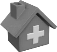 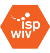 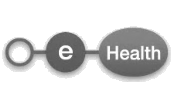 healthdata.be
HD4DP/PrC
HD4RES
DATAWAREHOUSE
HEALTHSTAT










Registration 
in Primary System
Data Captation
Secure Data Transfer and pseudonymisation of INSZ
Data Monitoring
Data Validation
Data Storage
Analysis
BI-Reporting
Annotation & Correction Request
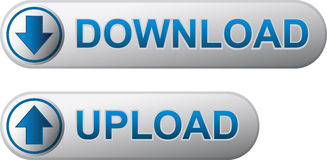 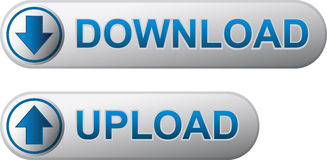 Researchers and healthdata.be collaborators cannot down- or upload data. This prevents enrichment of project data that potentially could lead to identification of persons.
Security measures: realtime database activity monitoring and protection
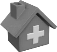 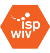 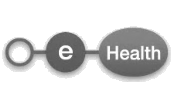 healthdata.be
HD4DP/PrC
HD4RES
DATAWAREHOUSE
HEALTHSTAT










Registration 
in Primary System
Data Captation
Secure Data Transfer and pseudonymisation of INSZ
Data Monitoring
Data Validation
Data Storage
Analysis
BI-Reporting
Annotation & Correction Request
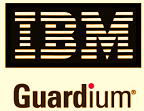 The software IBM InfoSphere Guardium monitors and makes loggings of all users, accesses, time of access, activity and result of this activity. Loggings are permanent available and cannot be manipulated by healthdata.be or others.
Security measures: access to loggings by security officer of data providers
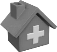 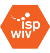 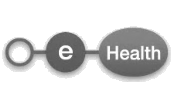 healthdata.be
HD4DP/PrC
HD4RES
DATAWAREHOUSE
HEALTHSTAT










Registration 
in Primary System
Data Captation
Secure Data Transfer and pseudonymisation of INSZ
Data Monitoring
Data Validation
Data Storage
Analysis
BI-Reporting
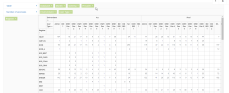 Annotation & Correction Request
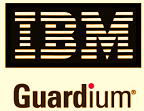 The loggings made by the software IBM InfoSphere Guardium will be available and accessible (summary) by the security officer of data providers, in secured environment of healthstat.be (as of 12.2017).
Security measures: external independent security audits
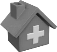 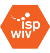 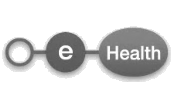 healthdata.be
HD4DP/PrC
HD4RES
DATAWAREHOUSE
HEALTHSTAT










Registration 
in Primary System
Data Captation
Secure Data Transfer and pseudonymisation of INSZ
Data Monitoring
Data Validation
Data Storage
Analysis
BI-Reporting
Annotation & Correction Request
Regular security and data protection audits (incl. penetration tests) are performed by an external independent expert team (IS4U).
Security measures: full separation between TTP and healthdata.be
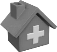 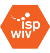 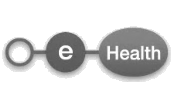 healthdata.be
HD4DP/PrC
HD4RES
DATAWAREHOUSE
HEALTHSTAT










Registration 
in Primary System
Data Captation
Secure Data Transfer and pseudonymisation of INSZ
Data Monitoring
Data Validation
Data Storage
Analysis
BI-Reporting
Annotation & Correction Request
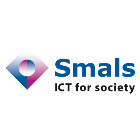 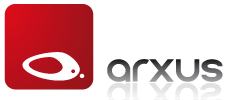 Security measures: Small Cell Risk Analysis
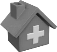 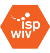 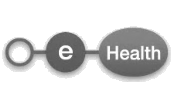 healthdata.be
HD4DP/PrC
HD4RES
DATAWAREHOUSE
HEALTHSTAT










Registration 
in Primary System
Data Captation
Secure Data Transfer and pseudonymisation of INSZ
Data Monitoring
Data Validation
Data Storage
Analysis
BI-Reporting
Before data is provided to researcher for analysis, an external independent MD-statistician, appointed by the Sectorial Committee Health, executes a Small Cell Risk Analysis. The conclusions and directives are communicated to HD and researcher.
Annotation & Correction Request
Key message
Privacy protection and Security is not just about 
“anonymisation” or “pseudonymisation”

It is a continuous investment
in many technical and non-technical measures

With a continuous adoption 
of best and mature practices and tools.
18
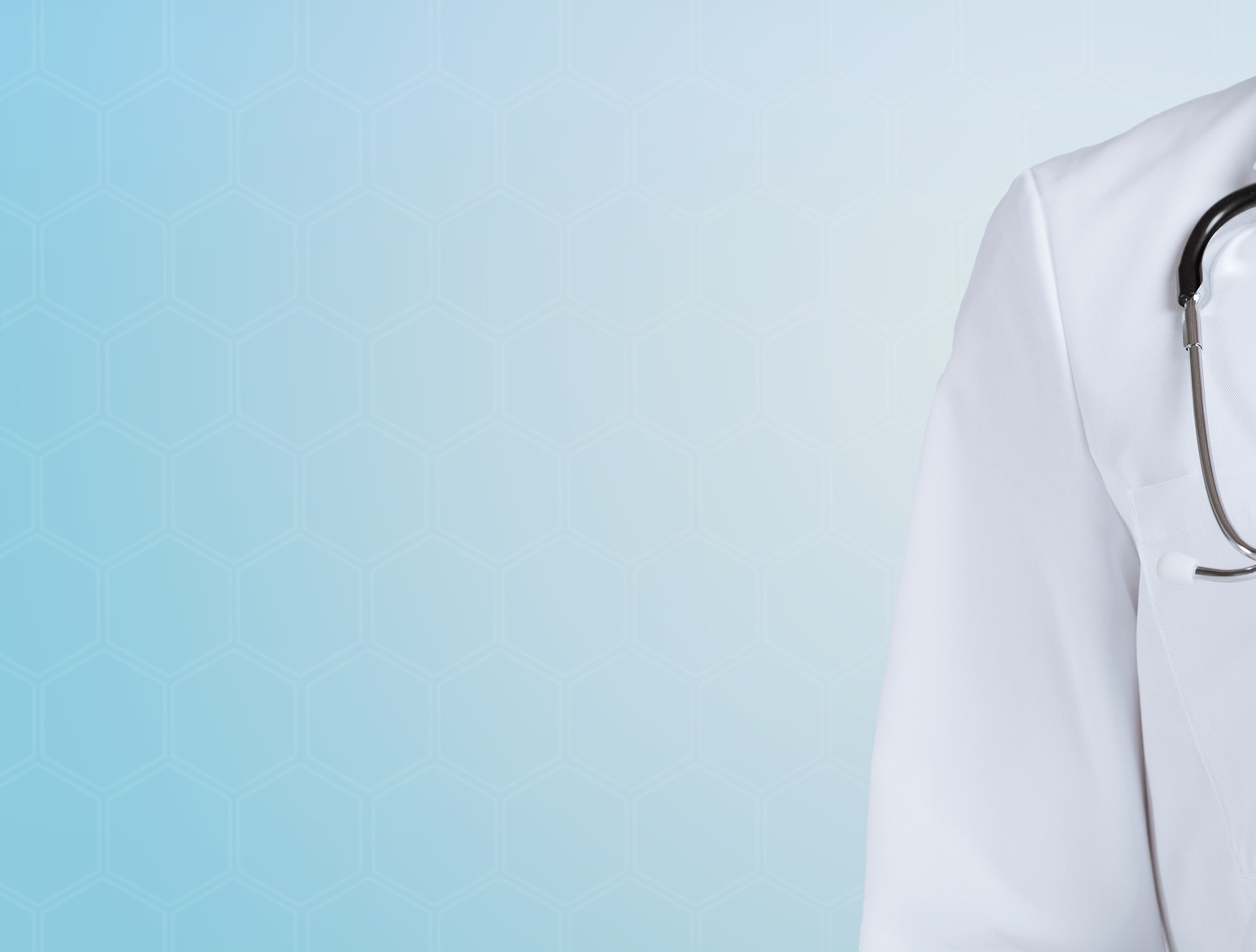 Sponsored by
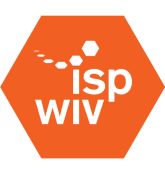 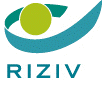 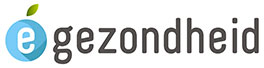 Q&A
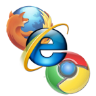 www.healthdata.be
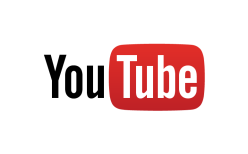 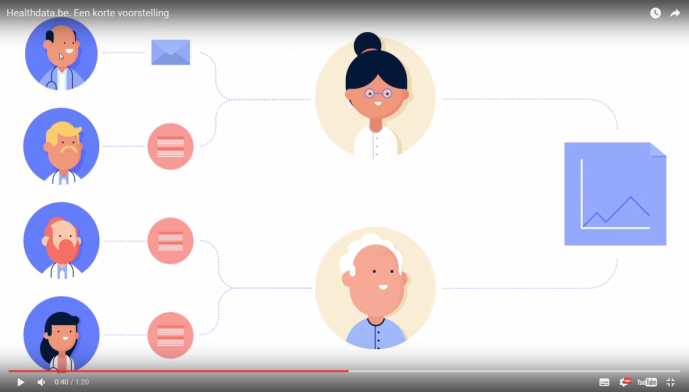 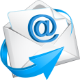 healthdata@wiv-isp.be
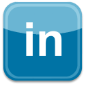 healthdata be
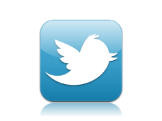 @healthdatabe